IBFD
荷兰国际财税文献局 

国际税务研究平台在线工具
1
© 2015 IBFD
在线工具  -  Tools
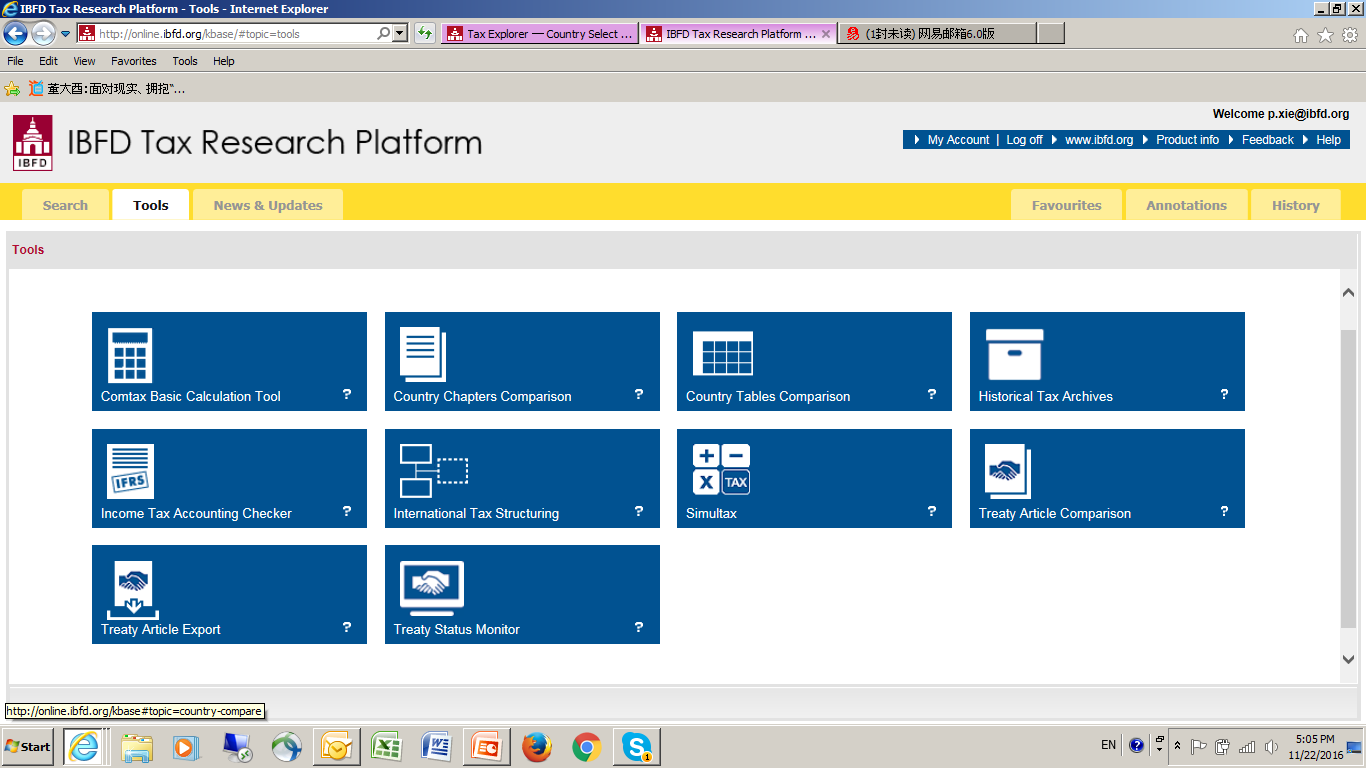 2
国际税务研究平台在线工具列表
Comtax （2015-2016）
International Tax Structuring
Silmutax
BEPS Country Monitor
Income Tax Accounting Tracker
China Circulars Collection
MLI Country Monitor Comparison Table
Transfer Pricing Documentation Comparison Table
3
国际税务研究平台 ：在线工具  -  Tools（1）
IBFD在线工具模块- Comtax
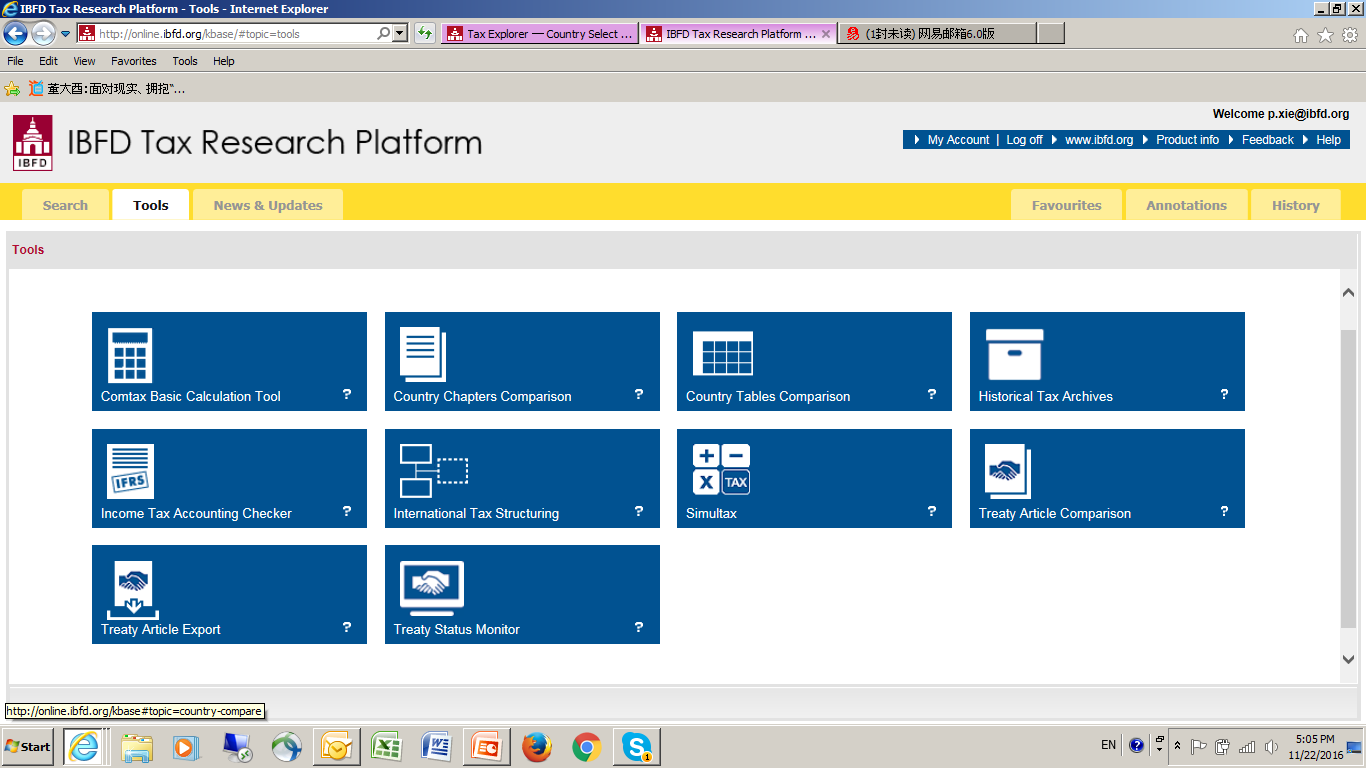 跨境交易计算工具
考虑到全球131个司法管辖区的所有
税收成本，直接与具体的国家和条约
信息相关联
包含在不同服务包中
4
国际税务研究平台 ：在线工具  -  Tools（1）
IBFD在线工具模块- Comtax – Calculation Tool
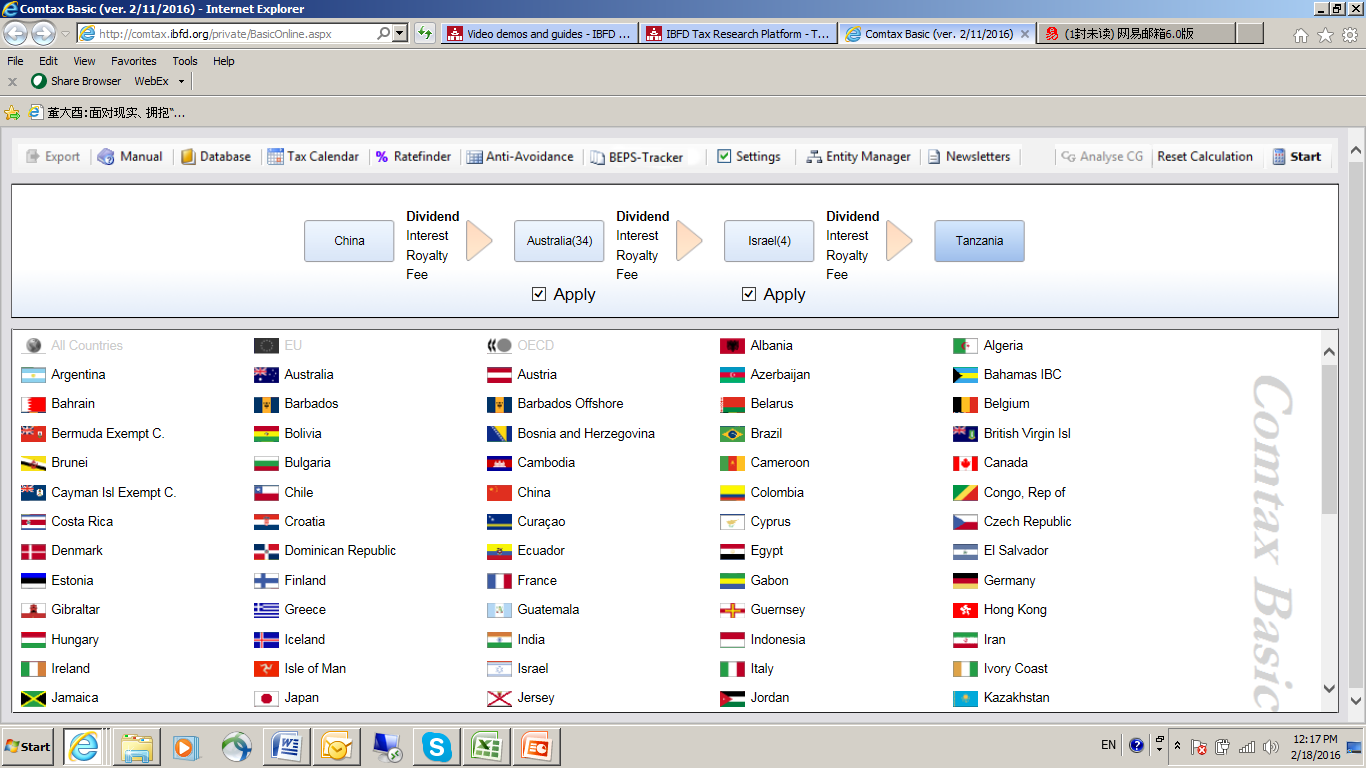 5
国际税务研究平台 ：在线工具  -  Tools（1）
IBFD在线工具模块- Comtax – Calculation Tool
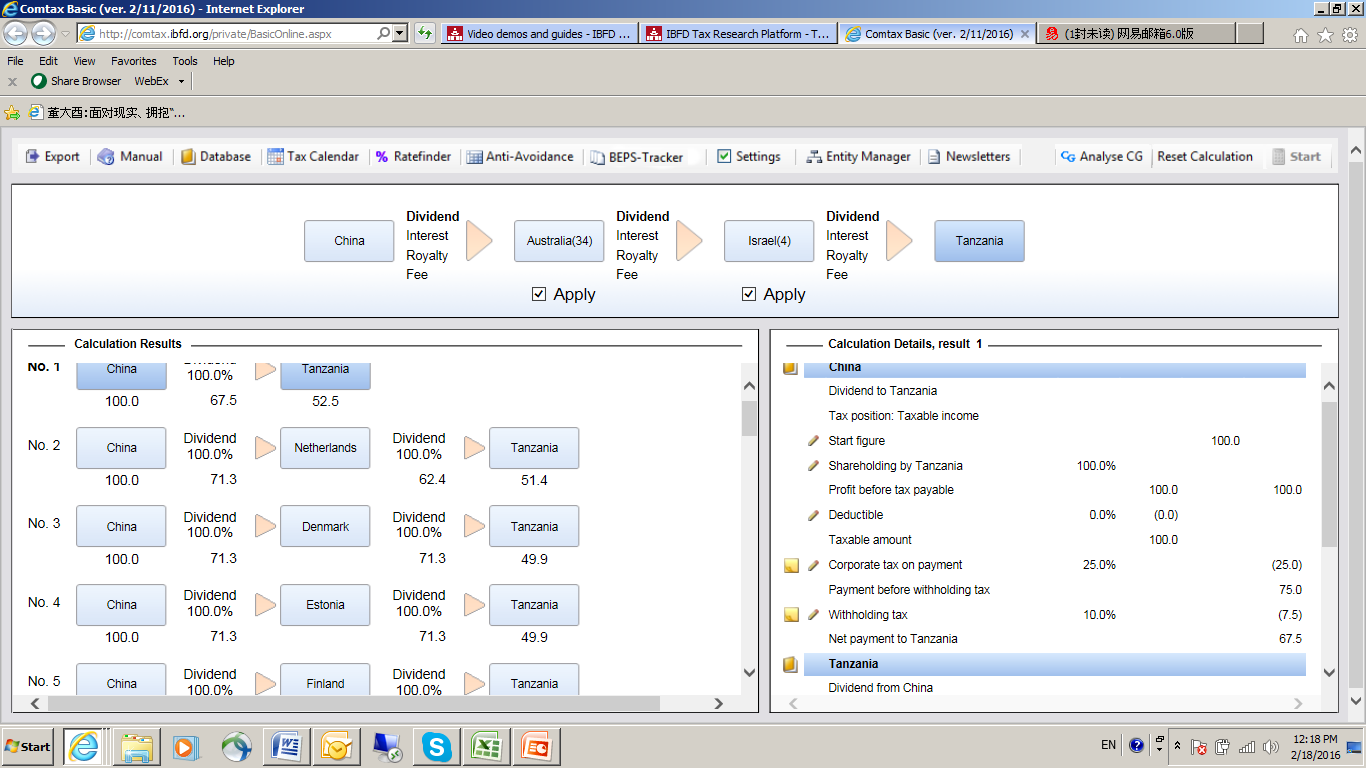 6
国际税务研究平台 ：在线工具  -  Tools （1）
IBFD在线工具模块- Comtax Basic Calculation Tool – BEPS Tracker
税基侵蚀和利润转移跟踪
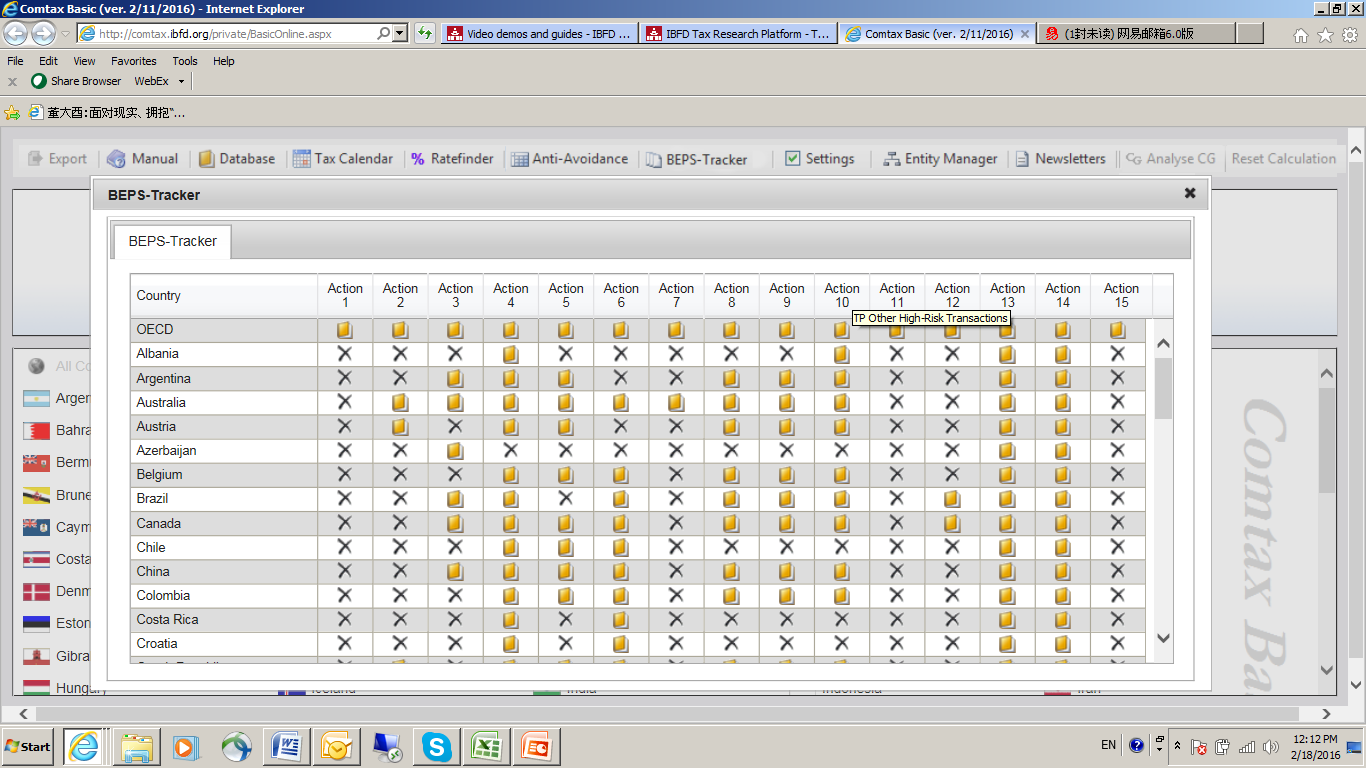 7
国际税务研究平台 ：在线工具  -  Tools（2）
IBFD在线工具模块- International Tax Structuring
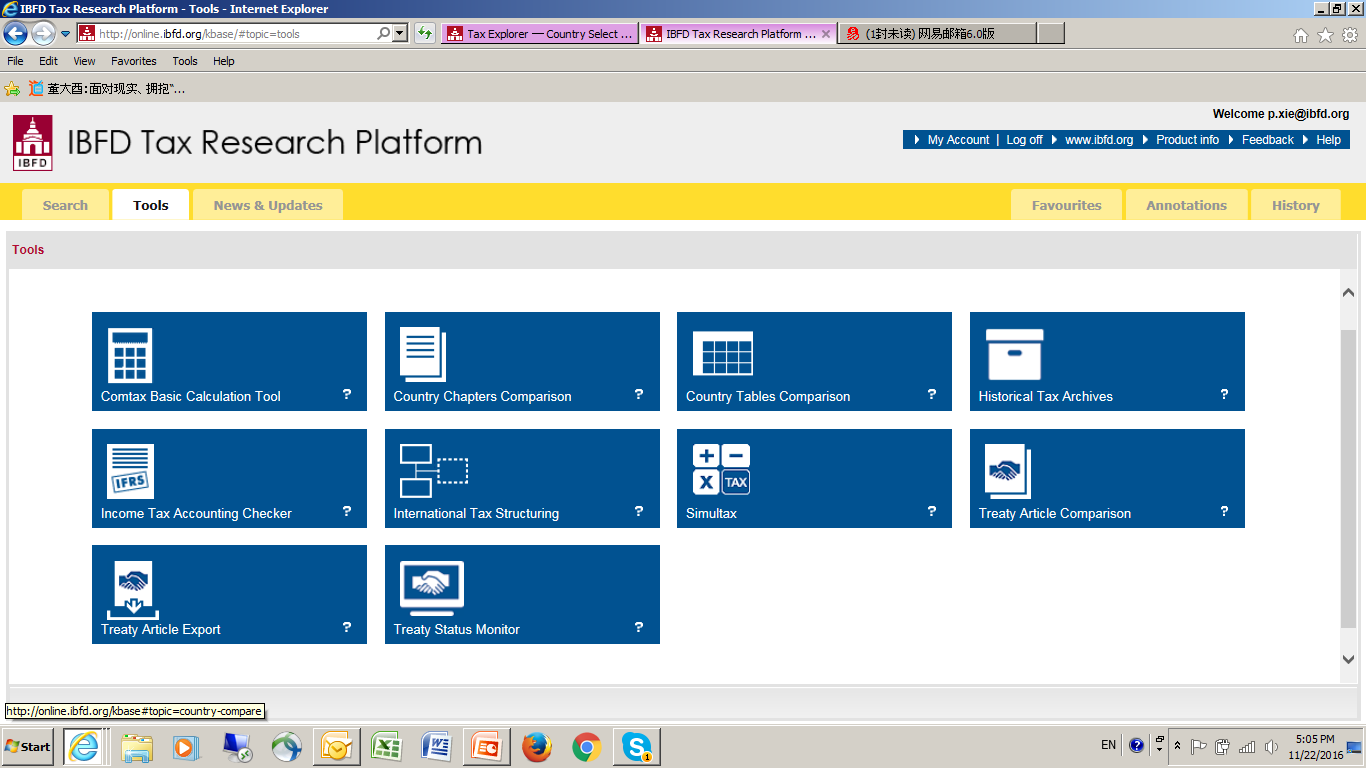 Planning tool for cross-border 
transactions
跨境交易规划工具
8
国际税务研究平台 ：在线工具  -  Tools（2）
IBFD在线工具模块 – 比较两个国家的税务信息
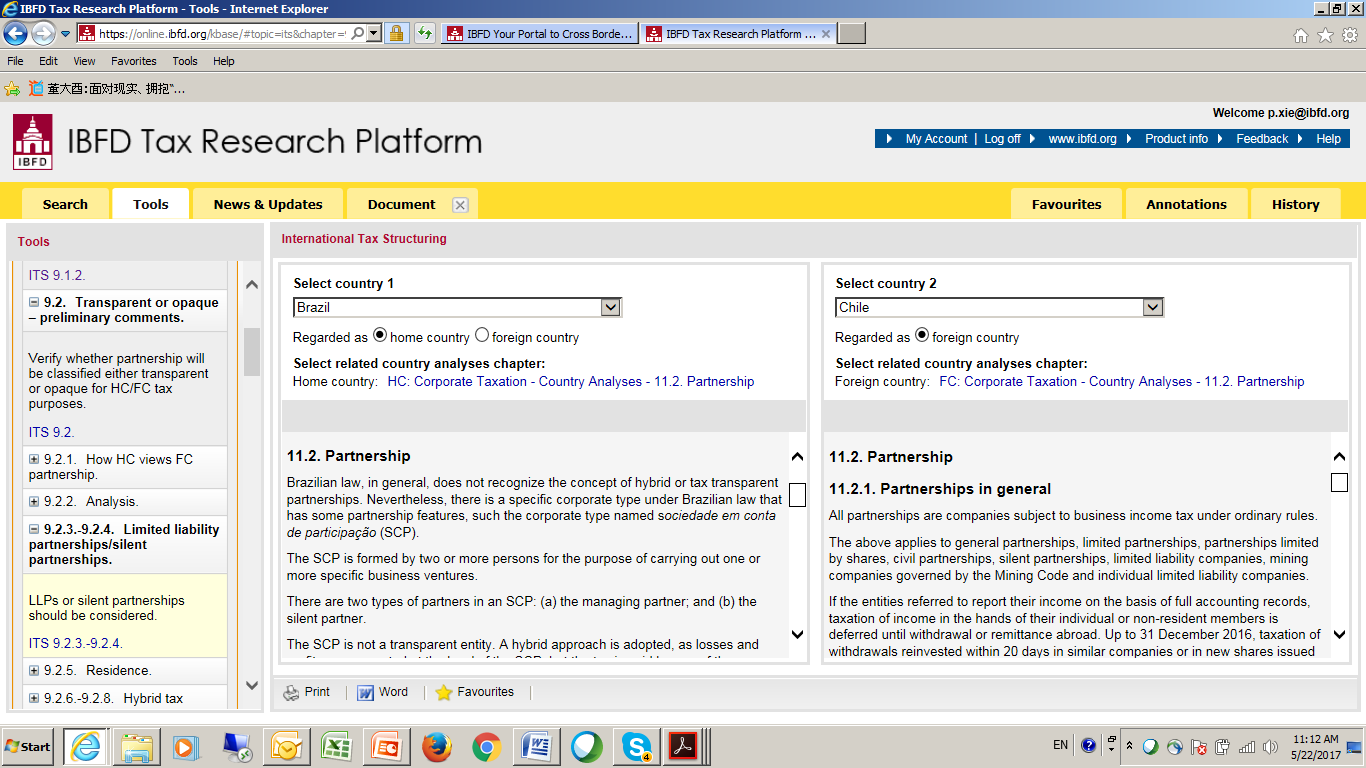 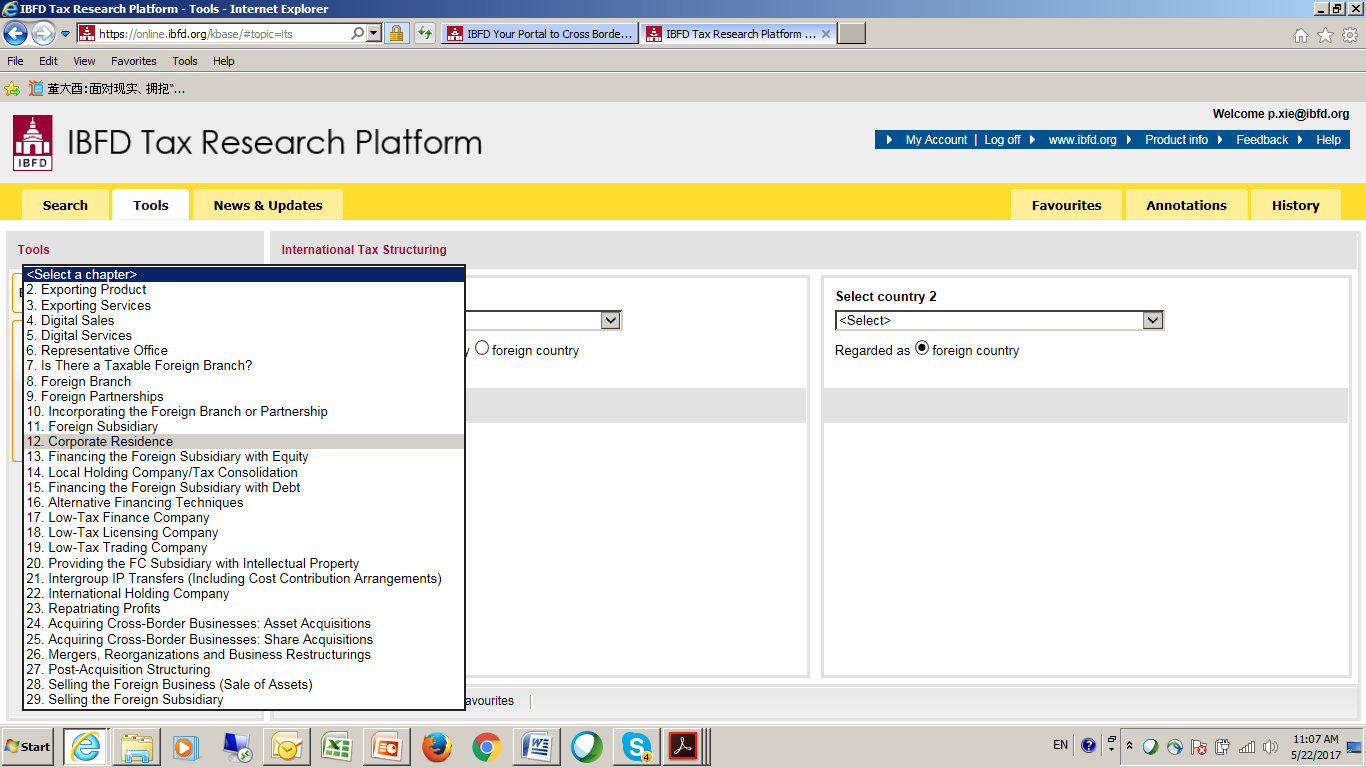 9
国际税务研究平台 ：在线工具  -  Tools （3）
IBFD在线工具模块- Simultax
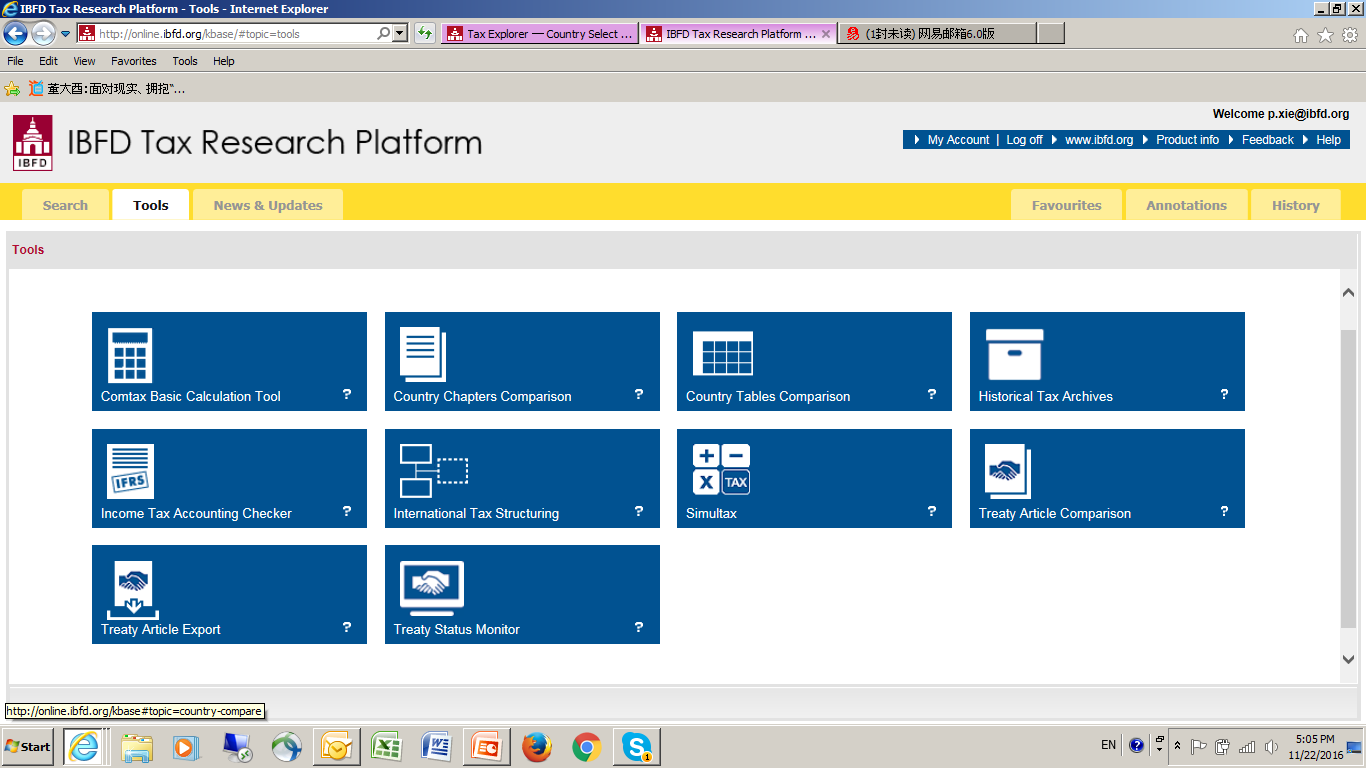 该模拟工具允许使用者填写自己的数字进行计算
特定年份的企业所得税，并直接链接关联到相关
国家的分析章节。
10
国际税务研究平台 ：在线工具  -  Tools （3）
IBFD在线工具模块- Simultax
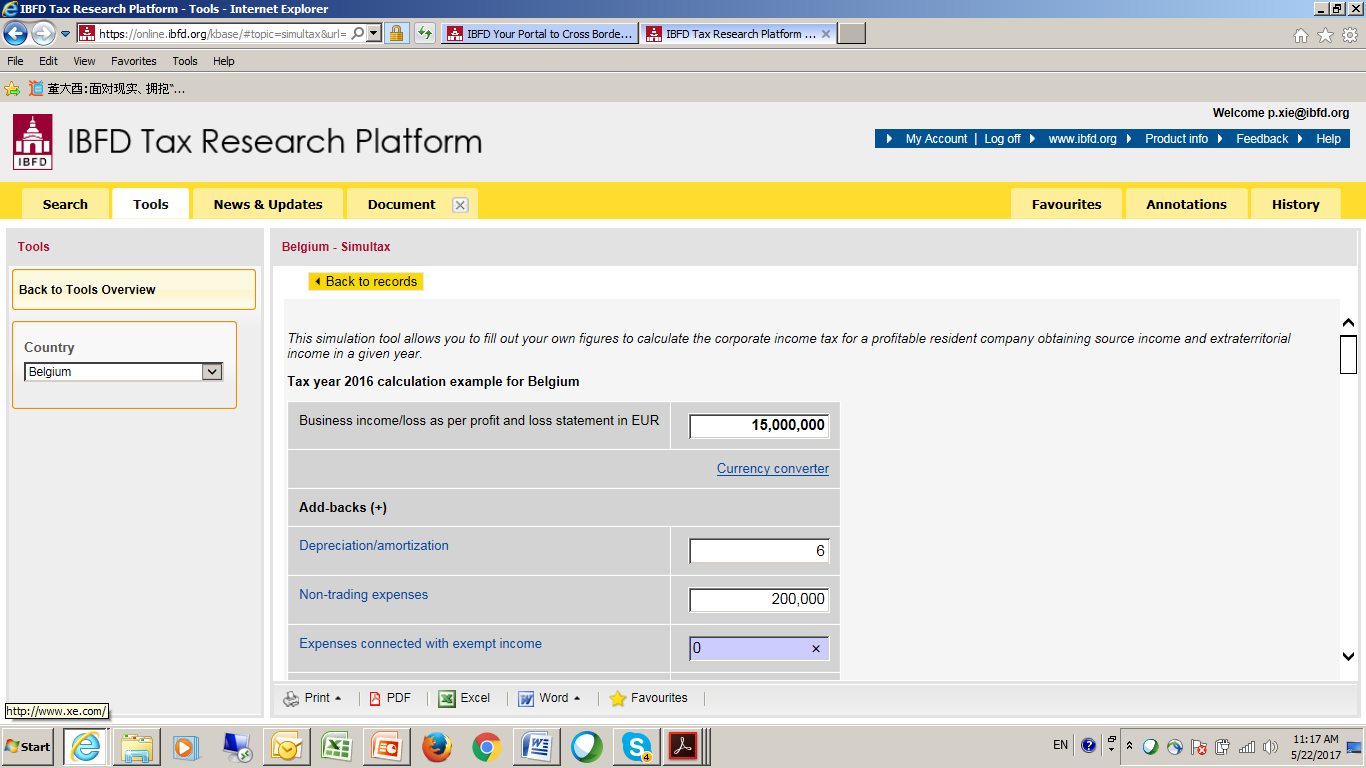 11
国际税务研究平台 ：在线工具  -  Tools （4）
IBFD在线工具模块- Income Tax Accounting Checker
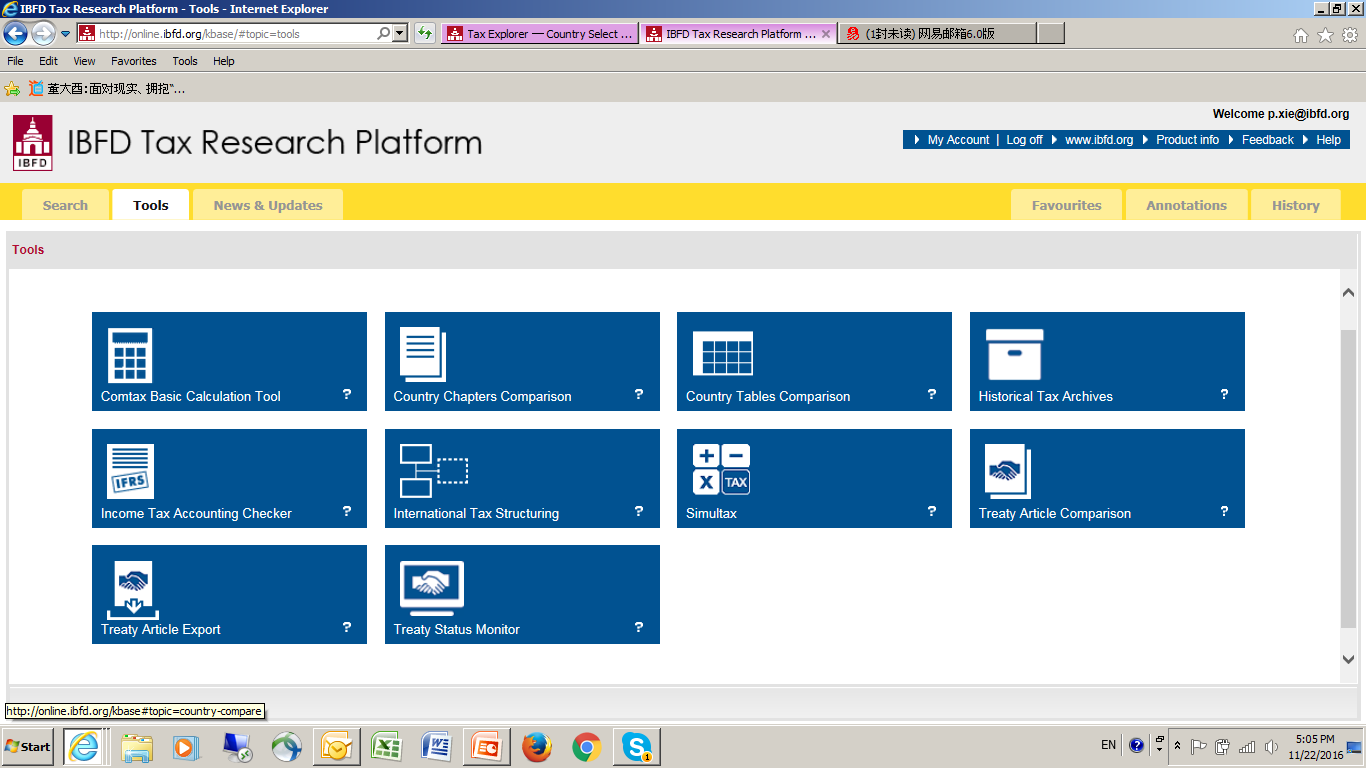 Income Tax Accounting Checker
所得税会计核算
12
国际税务研究平台 ：在线工具  -  Tools （4）
IBFD在线工具模块- Income Tax Accounting Checker
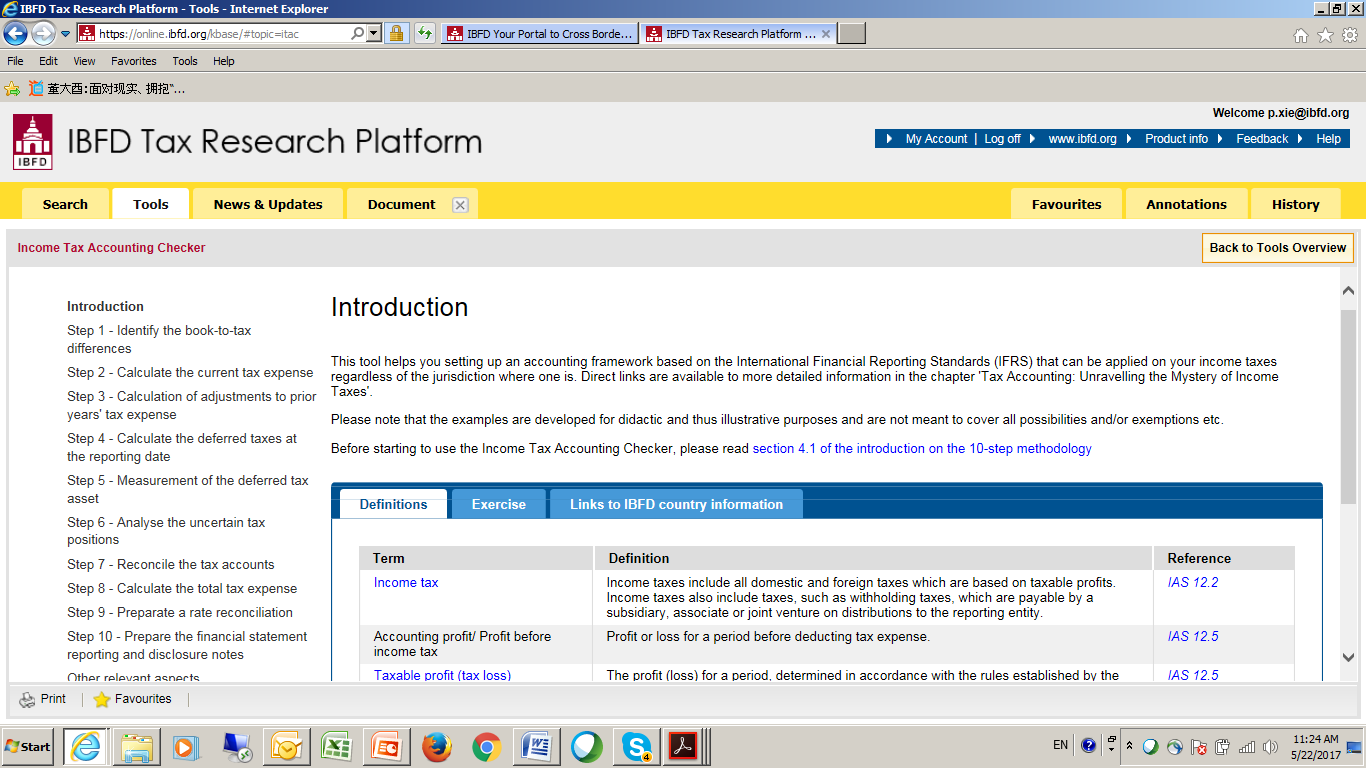 13
国际税务研究平台 ：在线工具  -  Tools （4）
IBFD在线工具模块- Income Tax Accounting Checker
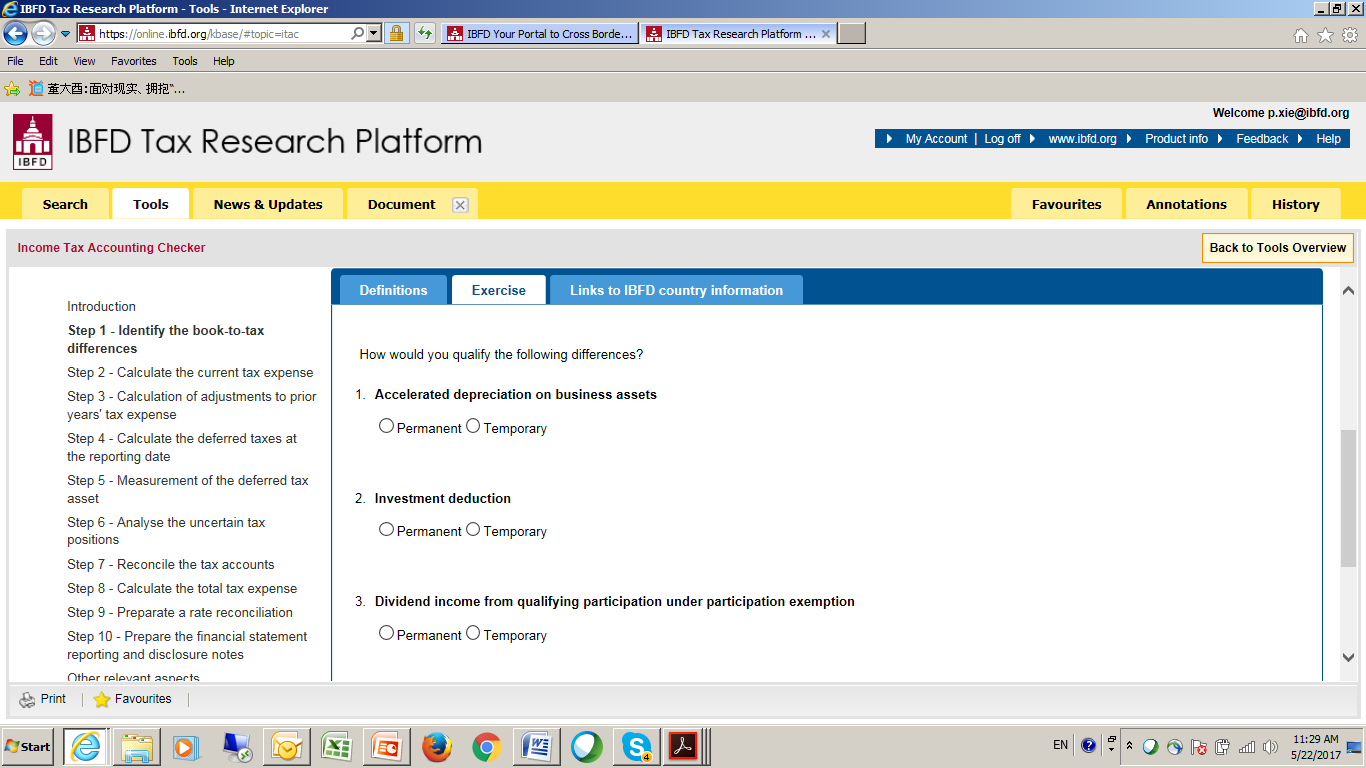 14
国际税务研究平台 ：在线工具  -  Tools （5）
IBFD在线工具模块- Treaty Article Comparison
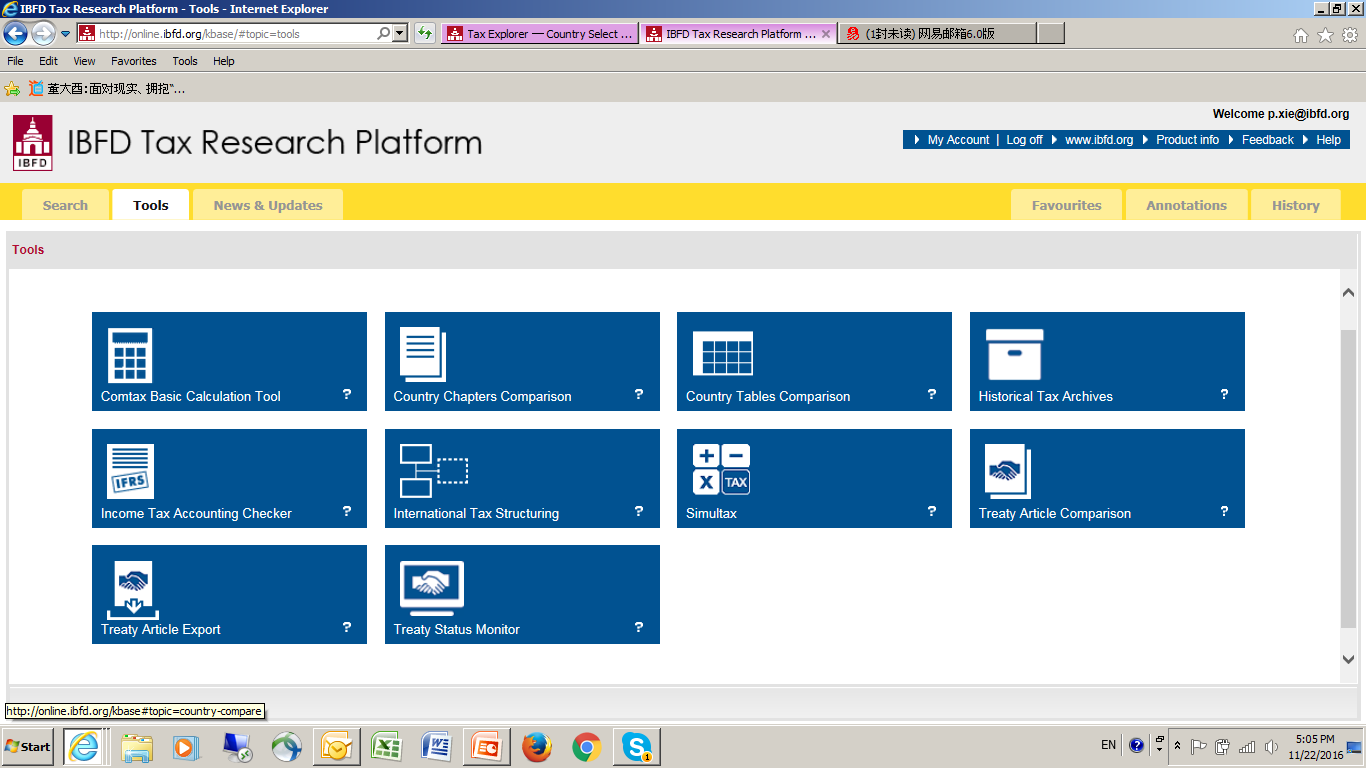 Treaty Article Comparison
国际税务条款比较工具
15
国际税务研究平台 ：在线工具  -  Tools （5）
国际税务条约比较 -  国际税务条款比较
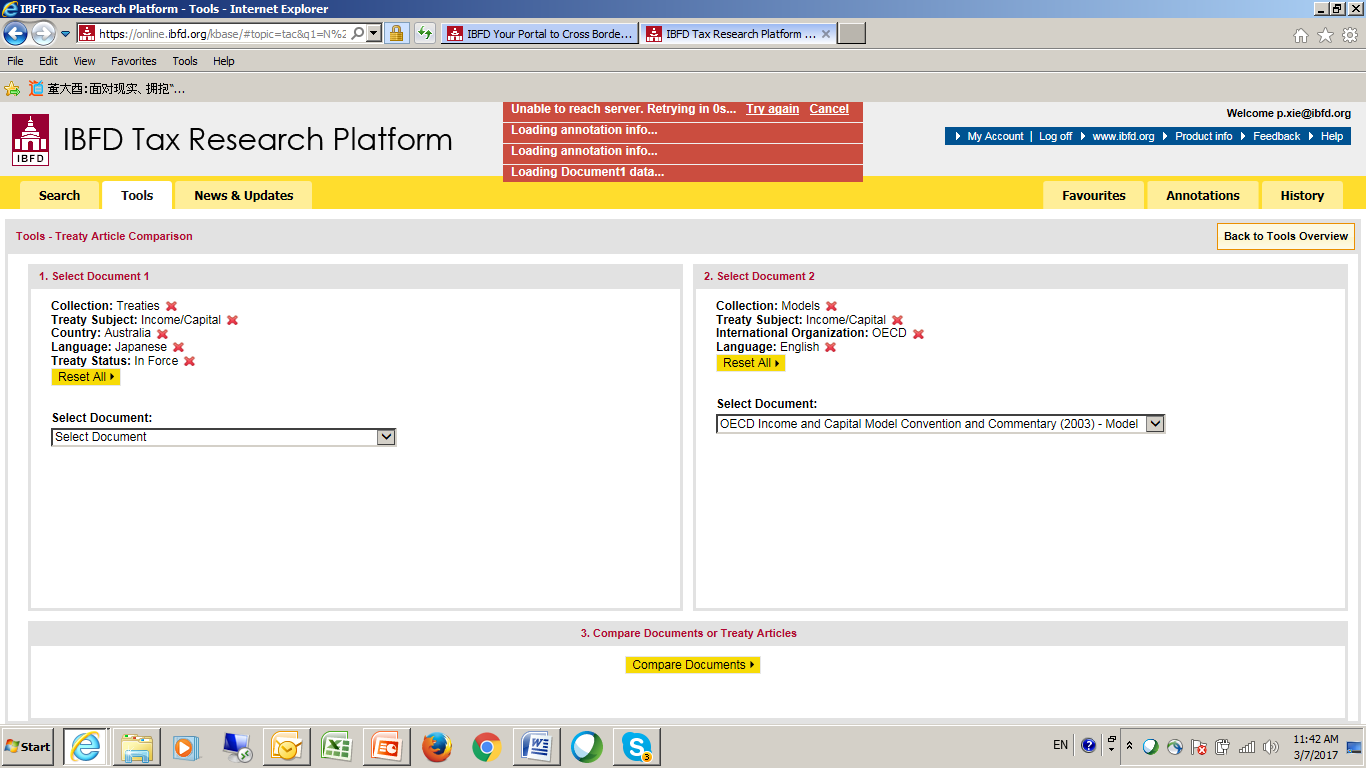 举例：比较澳大利亚和OECD关于Income Capital税务条款
16
国际税务研究平台 ：在线工具  -  Tools （5）
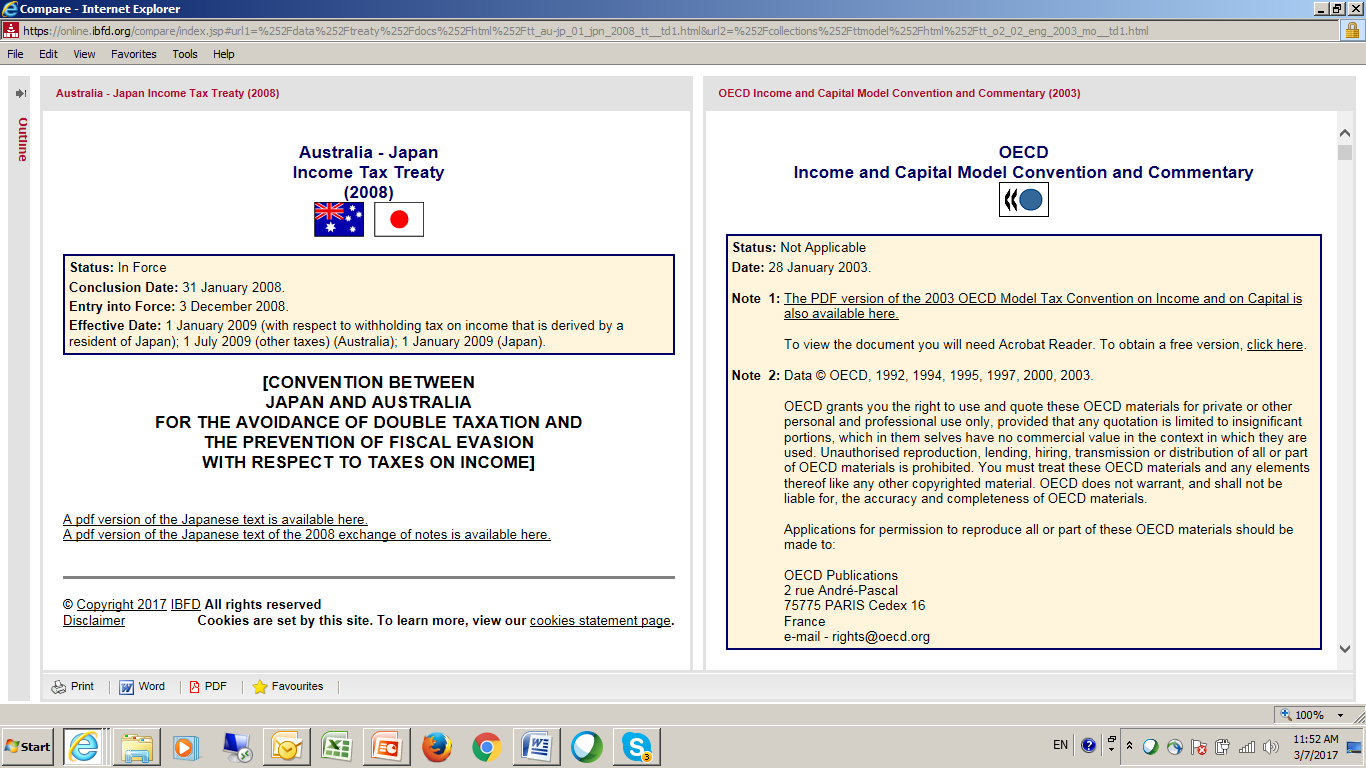 17
IBFD国际税务研究平台  -  新闻与内容更新提示
IBFD在线平台 -  News & Updates
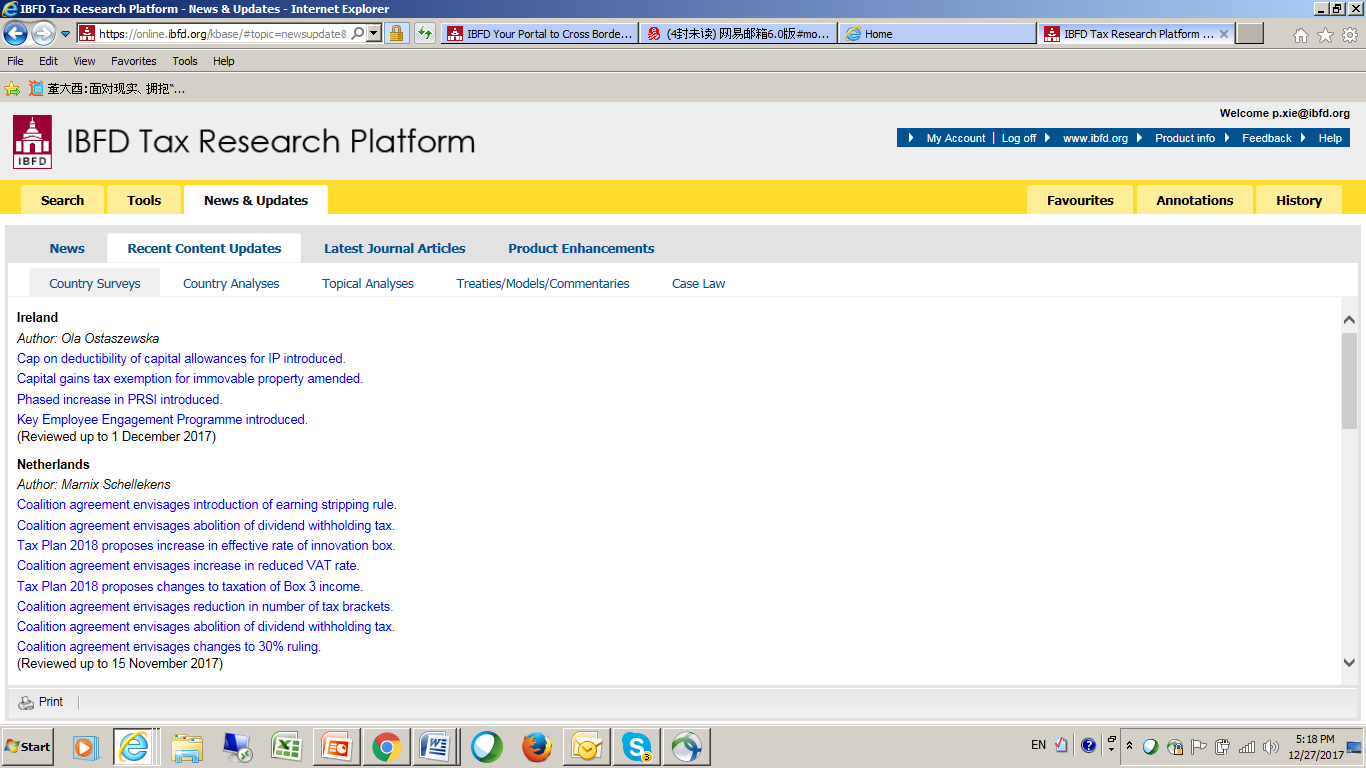 18
结    束！

PPT下载可前往
http://www.lib.cass.org.cn/electron/db_detail516.htm
如您在使用中有任何疑问
电话：85195984、85195754、85195322
微信群：数字资源服务~社科院电子邮件：szzy-tsg@cass.org.cn
网站：http://www.lib.cass.org.cn QQ群：278613733（社科院数字资源服务）
© 2015 IBFD